SILABUS MATA KULIAH PENGANTAR AKUNTANSI 1
AKUNTANSI   DAN LINGKUNGANNYA
Untuk dapat menciptakan kekayaan sebagai tujuan didirikannya, sebuah perusahaan harus melaksanakan tiga kegiatan utama, yaitu :

-Mendesain produk yang sesuai dengan kebutuhan konsumen
-Memproduksi produk tersebut secara cost effective.
-Memasarkan produk tersebut secara efektif kepada customers.
Lingkungan Perusahaan
Perusahaan Jasa
Perusahaan Dagang
Perusahaan Manufaktur
Jenis  Perusahaan
Stakeholder Perusahaan (pihak pihak yang berkepentingan)
Pemegang Saham
Pemerintah
Calon 
Investor
Perusahaan
Serikat Pekerja
Kreditor
Pemasok
Pengertian  Akuntansi
Pemakai  Informasi  Akuntansi
Akuntansi  Manajemen
Akuntansi  Keuangan
Akuntansi  Keuangan
Akuntansi  Keuangan  adalah sistem akuntansi yang   pemakai informasinya  adalah pihak ekternal organisasi perusahaan, seperti : kreditor, pemerintah, pemegang saham, investor, dsb.
Akuntansi  Manajemen
Akuntansi  Manajemen adalah sistem akuntansi yang  pemakai informasinya  adalah pihak internal organisasi perusahaan, seperti  manajer produksi, manajer keuangan, manajer pemasaran, dsb. Akuntansi  manajemen  berguna sebagai alat bantu pengambilan keputusan manajemen.
Informasi Yang Dibutuhkan Berbagai Pihak-pihak yang berhubungan dengan perusahaan :
- Besarnya kekayaan perusahaan 
- Kemampuan menghasilkan laba usaha
- Perbandingan hutang dan total  kekayaan
Kreditor
- Laba usaha yang diperole
- Perbandingan Beban dan Pendapatan
Pemerintah
- Laba usaha beberapa tahun terakhir.
- Pertumbuhan kekayaan perusahaan
Calon Investor
- Besarnya kekayaan perusahaan 
- Kemampuan menghasilkan laba usaha
- Perbandingan hutang dan total  kekayaan persh
Pemasok
-Laba usaha yang diperoleh.
-Perubahan kekayaan perusahaan
Pemegang  saham
Informasi Yang Dibutuhkan Berbagai Pihak-pihak yang berhubungan dengan perusahaan :
rincian biaya yang diperlukan  untuk menghasilkan produk perusahaan.
Manajer  Produksi
biaya produksi dari setiap produknya 
 perincian dari biaya pemasaran
Manajer  Pemasaran
Pembukuan adalah aktivitas pencatatan data usaha suatu perusahaan dengan suatu cara tertentu. Seorang pemegang pembukuan mungkin bertanggungjawab terhadap seluruh catatan usaha suatu perusahaan, tetapi mungkin juga hanya bertanggungjawab pada suatu bagian kecil tertentu, seperti catatan penjualan kepada pelanggan perusahaan saja.
Perbedaan Pembukuan dan Akuntansi
Akuntansi terutama mementingkan aktivitasnya pada mendesain sistem pencatatan, mempersiapkan laporan keuangan berdasarkan data yang ada dan menginterpretasikan laporan tersebut. Akuntan seringkali memeriksa pekerjaan para pemegang pembukuan.
Perbedaan Pembukuan dan Akuntansi
Luca  Pacioli
Luca Pacioli, seorang rahib sekaligus ahli matematika dari Orde Fransiskan, Italia,   adalah orang yang  pertama kali melaporkan tentang praktek metode tata buku berpasangan (double entry system). Pada tahun 1494 Luca Pacioli menerbitkan buku berjudul Summa de Arithmetica Geomeria, Proportioni et Proportionalita yang di dalamnya terdapat dua bab berjudul  de Computis et Scripturis yang menggambarkan tentang adanya praktek pembukuan berpasangan di Venesia.
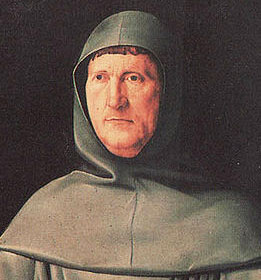 Luca  Pacioli
Posisi Pacioli sebagai pengajar di berbagai universitas  di Perugia, Naples, Pisa dan Florence  membuat temuannya ini cepat diakui  dan menyebar di Italia dan sekitarnya. Kedudukan Pacioli yang cukup menonjol diantara para ilmuwan pada jamannya sangat membantu tersebarnya temuannya. Disamping itu, pedagang  Venesia  memiliki pengaruh yang sangat kuat terhadap berkembangnya  sistem tata buku berpasangan  di Eropa.
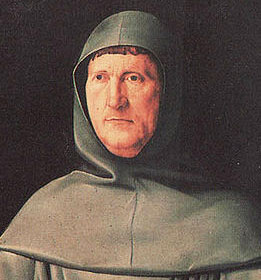 Profesi  Akuntan
Akuntan Perusahaan  adalah akuntan yang bekerja untuk internal suatu perusahaan dan bertugas menyiapkan informasi keuangan perusahaan dimana mereka bekerja.
Akuntan publik adalah akuntan yang memiliki posisi independen dan bekerja untuk berbagai pihak yang membutuhkan jasa mereka dalam memeriksa dan menilai kewajaran laporan keuangan suatu perusahaan.
Akuntan pemerintah   adalah akuntan yang bekerja untuk kepentingan pemerintah  dan  mengamankan berbagai kepentingan pemerintah.
Akuntan pendidik, yaitu akuntan yang mengabdikan dirinya di dalam suatu institusi tertentu yang bertugas mempersiapkan, membimbing dan melatih nara-didik untuk menjadi akuntan profesional.
Spesialisasi Bidang Akuntansi
Akuntansi  Manajemen
Akuntansi Biaya
Akuntansi Keuangan
Auditing
Akuntansi Pajak
Sistem Akuntansi
Akuntansi Anggaran
Akuntansi Internasional
Akuntansi Sektor Publik
Kode Etik Akuntan Indonesia
-Setiap akuntan harus selalu mempertahankan nama baik profesi dan menjunjung tinggi aturan dan etika profesi serta hukum negara dimana ia melaksanakan pekerjaannya.
-Setiap akuntan harus mempertahankan integritas dan obyektivitas dalam melaksanakan tugasnya
-Setiap akuntan harus melaksanakan tugasnya sesuai dengan standar teknis dan profesional yang relevan
Kode Etik Akuntan Indonesia
-Setiap akuntan harus meningkatkan kecakapan profesionalnya, agar mampu memberikan manfaat optimum dalam melaksanakan tugasnya
-Setiap akuntan harus menjaga kerahasiaan informasi yang diperoleh dalam tugasnya.
-Setiap akuntan harus bisa mempertanggungjawabkan mutu pekerjaan atau pelaksanaan tugasnya.
Perusahaan  Perseorangan
Persekutuan  Firma  (partnership firm)
CV (Commanditaire Vennootschap)
Perseroan  Terbatas (PT)
Jenis  Badan Hukum
Ciri-ciri  Perseroan  Terbatas
Kepemilikan Dalam Bentuk Saham
Tanggung jawab yang terbatas
Umur Tidak Terbatas
Pemilikan  kepentingan  dalam  perusahaan
Hak  atas  laba
STRUKTUR  DASAR  AKUNTANSI
Posting
Siklus Akuntansi
Transaksi
Bukti 
Transaksi
Jurnal
Buku
Besar
Laporan
Keuangan
Transaksi
Bukti 
Transaksi
Jurnal
Buku
Besar
Laporan
Keuangan
Transaksi adalah peristiwa bisnis yang dapat diukur menggunakan satuan moneter dan yang menyebabkan perubahan di salah satu elemen posisi keuangan suatu perusahaan. Umumnya, transaksi selalu disertai dengan perpindahan hak milik dari pihak-pihak yang melakukan transaksi tersebut
Transaksi
Bukti 
Transaksi
Jurnal
Buku
Besar
Laporan
Keuangan
Bukti Transaksi   adalah  berbagai formulir yang menjadi bukti telah terjadinya suatu transaksi tertentu
Posting  adalah  aktivitas memindahkan catatan di Buku Jurnal  ke dalam Buku
Transaksi
Bukti 
Transaksi
Jurnal
Buku
Besar
Laporan
Keuangan
Akun  (Account)  adalah suatu kelas informasi di dalam suatu sistem akuntansi
Buku  Besar (General  Ledger)  adalah  kumpulan dari semua akun yang dimiliki  suatu  perusahaan beserta saldonya
Daftar Saldo  adalah daftar saldo dari semua akun yang dimiliki oleh suatu perusahaan pada suatu waktu tertentu
Dua Basis Akuntansi
Cash Basis Accounting  ( Akuntansi Berbasis Kas)  adalah  suatu metode mempertemukan antara pendapatan dengan biaya, dimana pendapatan dilaporkan pada saat uang telah diterima dan biaya dilaporkan pada saat uang telah dibayarkan
Accrual  Basis  Accounting  ( Akuntansi Berbasis Akrual ) adalah suatu metode mempertemukan antara pendapatan dengan biaya, dimana pendapatan dilaporkan pada saat terjadinya transaksi dan biaya dilaporkan pada saat biaya tersebut diperlukan untuk menghasilkan pendapatan usaha
LAPORAN  KEUANGAN  DAN  UNSUR-UNSURNYA
Laporan  Laba Rugi Komprehensif ( Statement of Comprehensif Income )  adalah suatu laporan yang menunjukkan kemampuan perusahaan dalam menghasilkan profit dalam suatu periode akuntansi atau  satu tahun
Pendapatan
( Beban Usaha )
Laba Usaha
Pendapatan adalah kenaikan kekayaan perusahaan akibat penjualan produk perusahaan dalam rangka kegiatan usaha normal

Beban Usaha  adalah pengorbanan ekonomis yang dilakukan perusahaan untuk memperoleh barang dan jasa yang digunakan di dalam usaha normal perusahaan dan bermanfaat pada suatu periode tertentu

Laba (rugi) Usaha adalah selisih antara pendapatan dengan total beban usaha pada periode tersebut
Laporan Perubahan Ekuitas  ( Statement of Changes in Equity) adalah suatu  laporan yang menunjukkan perubahan hak residual atas aset perusahaan setelah dikurangi dengan semua kewajiban
Saldo Laba
Ekuitas, awal  periode
Modal Saham
Laba Usaha
Penambahan Modal Saham
Perubahan Ekuitas
(Dividen)
Ekuitas, akhir  periode
Modal Saham
Saldo Laba
Modal Saham adalah  kontribusi   pemilik  pada  suatu  perusahaan  yang  berbentuk  perseroan terbatas,  sekaligus  menunjukkan  bukti kepemilikan  dan  hak  pemilik  atas  perseroan terbatas    tersebut.  

Laba  Usaha  adalah selisih antara pendapatan yang diperoleh perusahaan pada suatu periode  dengan  beban usaha  yang dikeluarkannya pada periode tersebut.

Dividen adalah  bagian dari laba usaha yang diperoleh perusahaan dan dibagikan kepada pemegang saham (pemilik) perusahaan
Laporan Posisi Keuangan (Statement Of Financial Position )  adalah suatu daftar  yang menunjukkan posisi sumberdaya yang dimiliki perusahaan, serta informasi dari mana sumber daya tersebut diperoleh
Sumber Daya Perusahaan
Asal Sumber Dana
Laporan Posisi Keuangan
ASET
Liabilitas
Ekuitas :  
Modal Saham
Saldo Laba
Aset  adalah  harta kekayaan  (sumber daya) yang dimiliki  perusahaan  pada suatu periode tertentu

Liabilitas  adalah  kewajiban untuk membayar kepada pihak lain sejumlah uang atau barang atau jasa di masa mendatang akibat transaksi di masa lalu

Modal Saham adalah  kontribusi   pemilik  pada  suatu  perusahaan     yang  berbentuk  perseroan terbatas,  sekaligus  menunjukkan  bukti kepemilikan  dan  hak  pemilik  atas  perseroan terbatas    tersebut

Saldo Laba adalah akumulasi (kumpulan) dari laba yang diperoleh perusahaan selama beberapa tahun dan tidak dibagikan kepada pemegang saham dalam bentuk dividen
Laporan Arus Kas  (Statement of  Cash Flows)  adalah suatu laporan yang menunjukkan aliran uang yang diterima dan yang digunakan perusahaan di dalam satu periode akuntansi, beserta sumber-sumbernya
3 Sumber Aliran Kas
Aktivitas  Operasi   yaitu berbagai aktivitas yang berkaitan dengan upaya  perusahaan untuk  menghasilkan produk perusahaan sekaligus semua upaya yang terkait dengan upaya menjual produk tersebut

Aktivitas  Investasi  adalah berbagai aktivitas yang terkait dengan pembelian dan penjualan  harta perusahaan yang dapat menjadi sumber pendapatan  perusahaan

Aktivitas  Keuangan  adalah semua aktivitas yang berkaitan dengan upaya untuk mendukung operasi perusahaan dengan menyediakan kebutuhan dana dari berbagai sumbernya beserta konsekwensinya
Saldo Kas, awal periode
Kas Dari Aktivitas Operasional
Kas Dari Aktivitas Investasi
Kas Dari Aktivitas Pendanaan
Saldo Kas, akhir periode
Catatan Atas Laporan Keuangan
Catatan Atas Laporan Keuangan adalah informasi tambahan yang perlu diberikan berkaitan dengan berbagai hal yang terkait secara langsung dengan laporan keuangan yang disajikan suatu entitas tertentu, seperti : kebijakan akuntansi yang digunakan perusahaan tersebut, dan berbagai informasi yang relevan dengan laporan keuangan tersebut.
Laporan Posisi Keuangan pada awal periode komparatif yang disajikan ketika entitas menerapkan suatu kebijakan akuntansi secara retrospektif (membuat penyajian kembali pos-pos laporan keuangan) atau ketika entitas mereklasifikasi pos-pos dalam laporan keuangannya.
Tujuan Laporan Keuangan
Untuk memberikan informasi yang dapat dipercaya mengenai perubahan dalam sumber-sumber ekonomi suatu perusahaan yang timbul dalam aktivitas usaha dalam rangka memperoleh laba.

-Untuk memberikan informasi keuangan yang membantu para pemakai laporan didalam mengestimasi potensi perusahaan dalam menghasilkan laba dimasa mendatang.

-Untuk memberikan informasi keuangan yang membantu para pemakai laporan di dalam mengestimasi potensi  perusahaan dalam menghasilkan laba.
Tujuan Laporan Keuangan
-Untuk memberikan informasi penting lainnya mengenai perubahan dalam sumber-sumber ekonomi dan kewajiban, seperti informasi mengenai aktivitas pembelanjaaan dan investasi.
- Untuk mengungkapkan sejauh mungkin informasi lain yang berhubungan dengan laporan keuangan yang  relevan untuk kebutuhan pemakai laporan, seperti informasi mengenai kebijaksanaan akuntansi yang dianut perusahaan.
Pertimbangan Sehat
Standar Kualitas Laporan Keuangan
Dapat Dipahami
Relevan
Substansi Mengungguli Bentuk
Materialitas
Keandalan
Pertimbangan Sehat
Kelengkapan
Dapat Dibandingkan
Tepat Waktu
Keseimbangan antara Biaya dan Manfaat
ASUMSI  DASAR
-Kesatuan usaha khusus (economic entity)

-Kontinyuitas usaha (going concern)

-Penggunaan unit moneter (monetary unit)

-Periode waktu (time-period)
IFRS  dan  ETAP
SAK-IFRS 

Standar Akuntansi Keuangan ini disusun dengan mengadaptasi dari IFRS (International Financial Reporting Standar). SAK ini disusun dan diperuntukkan bagi organisasi yang memiliki akuntabilitas publik
IFRS  DAN  ETAP
Entitas Yang Memiliki Akuntabilitas Publik
Entitas tersebut telah mengajukan pernyataan pendaftaran, atau dalam proses pengajuan pernyataan pendaftaran, pada otoritas pasar modal atau regulator lain untuk tujuan penerbitan efek di pasar modal. Itu berarti, setiap badan usaha yang telah terdaftar di Bursa Efek Indonesia atau dalam proses akan menjual sahamnya kepada masyarakat umum (go-public) merupakan badan usaha yang telah atau akan menyerap dana masyarakat dalam jumlah yang sangat besar
IFRS  DAN  ETAP
Entitas Yang Memiliki Akuntabilitas Publik
Entitas tersebut menguasai aset dalam kapasitas sebagai fidusia untuk sekelompok besar masyarakat, seperti bank, entitas asuransi, pialang dan atau pedagang efek, dana pensiun, reksa dana dan bank investasi. Badan usaha seperti bank menyerap, menyimpan dan mengelola dana masyarakat dalam jumlah yang sangat besar dan seringkali dalam jangka waktu yang panjang, karena itu bank-bank memiliki suatu pertanggung-jawaban kepada publik